Právní norma I
Pojem normy; funkce normy; typy norem; normativní modality
Pojem normy
Norma vs. Fakt
Preskriptivní pravidlo vs. Deskriptivní pravidlo
Norma jako důvod (pohled teorie argumentace)
Norma jako motiv (pohled psychologie)
Funkce normy
Regulativní funkce
Instrumentální funkce
Expresivní funkce
Typy norem
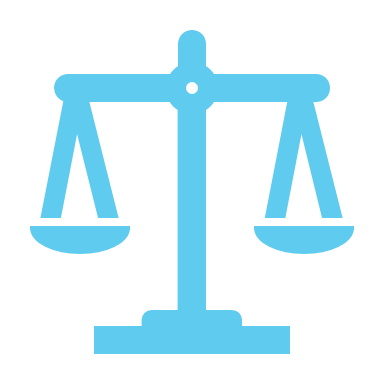 Autonomní vs. Heteronomní
Závazné vs. Nezávazné
Rules of Thumb (pravidla palce, standardy) vs. Mandatorní
Regulativní vs. Konstitutivní
Normativní modality
Z pohledu normotvůrce:
Příkaz
Zákaz
Dovolení
Z pohledu adresáta normy:
Oprávnění
Povinnost
Děkuji za pozornost